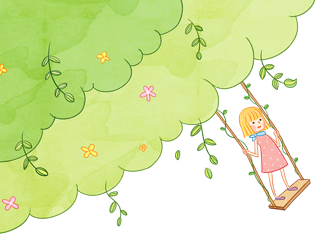 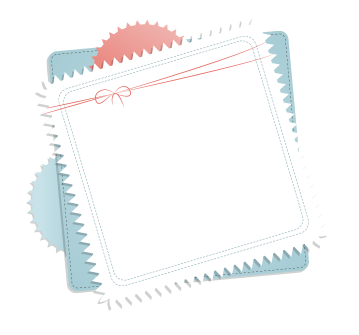 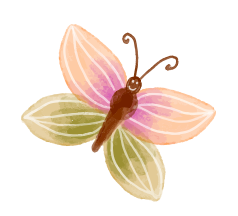 善真服务社竞聘
三1向日葵中队   钱佳萱
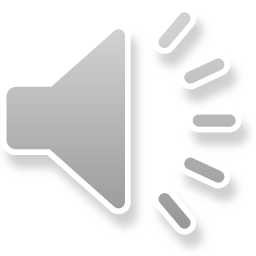 常州市新北薛家实验小学
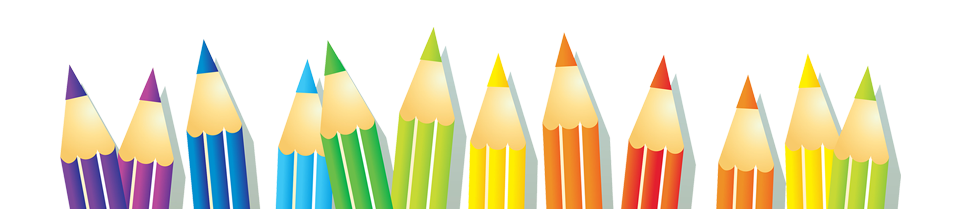 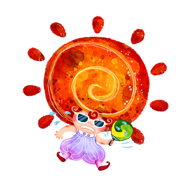 个人小档案
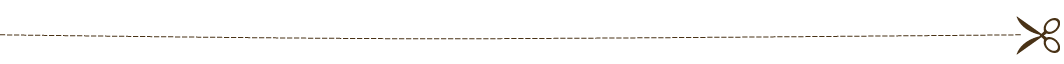 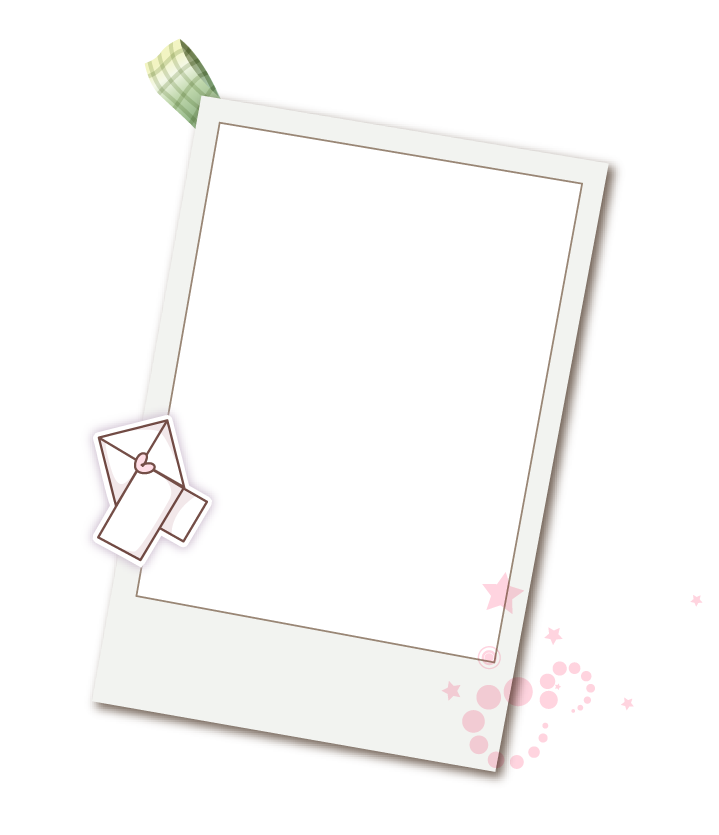 姓名：钱佳萱             性别：女
年龄：10岁               身高：136cm
班级：三（1）班          性格：自信乐观，积极向上
中队：向日葵中队         爱好：绘画、唱歌、跳舞、钢琴 、看书
才艺特长：钢琴、舞蹈
竞选口号：没有最好，只有更好。
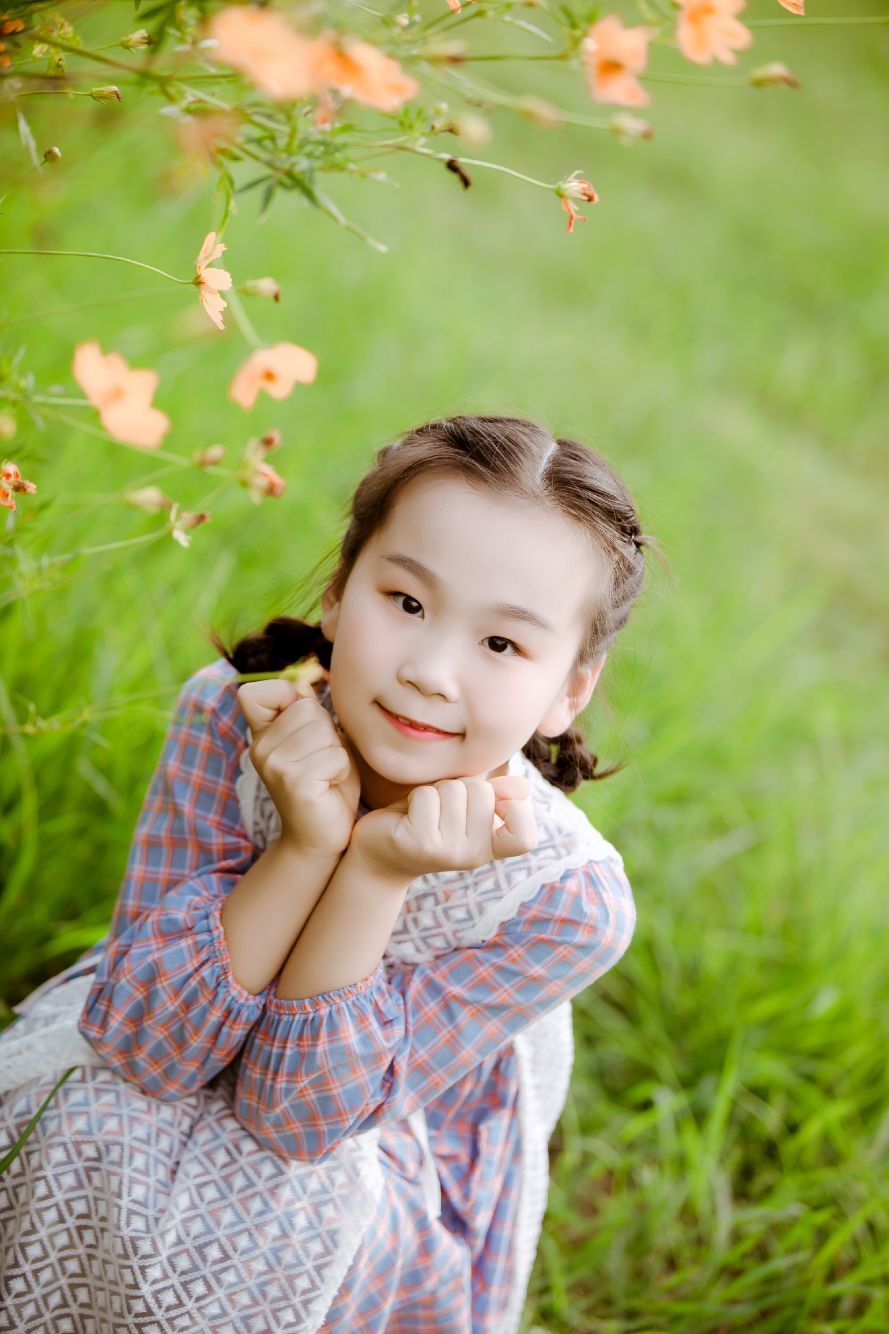 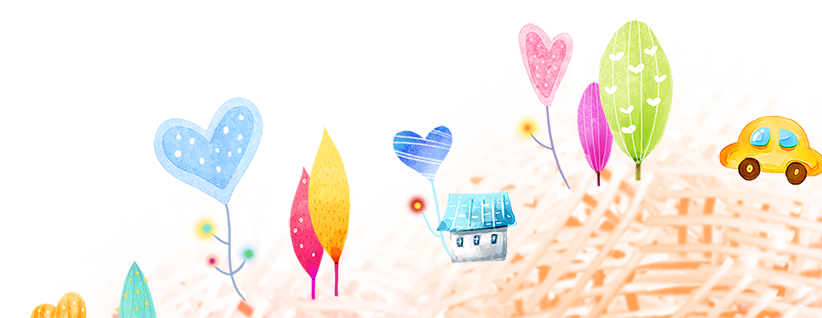 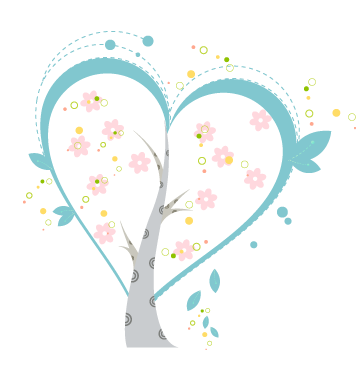 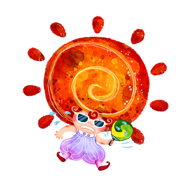 个人荣誉
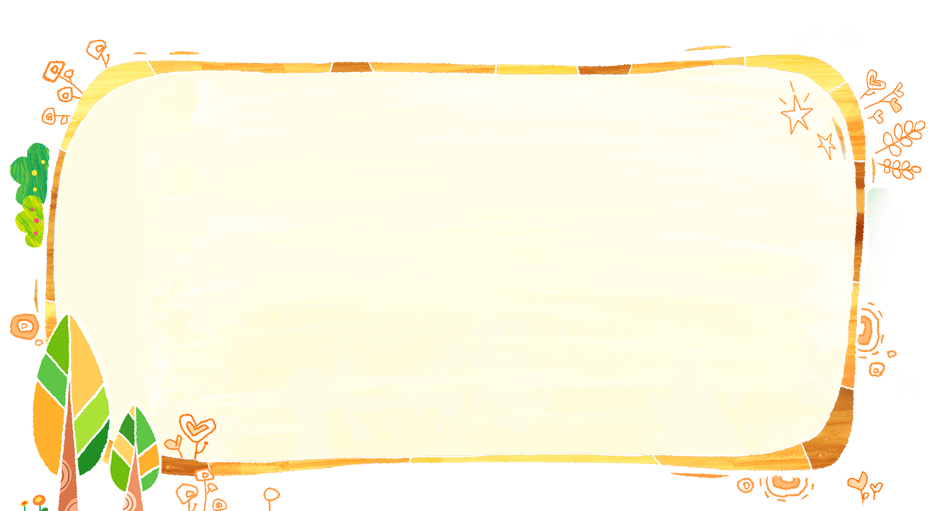 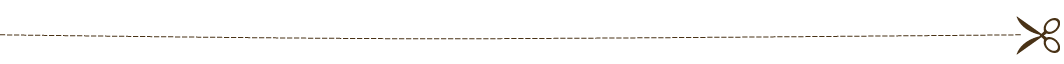 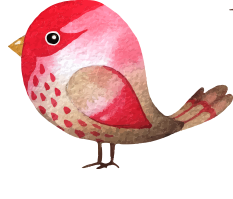 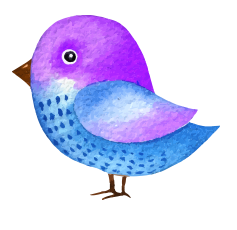 2019年1月

三好学生
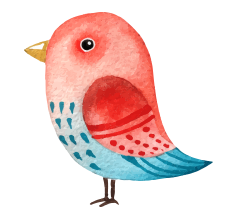 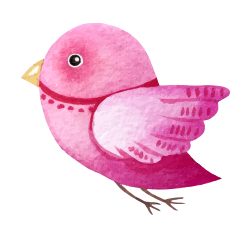 2019年5月

校园十大歌手
2020年1月

优秀班干部
2020年7月
　　
三好学生
2019年6月

活动之星
2020年8月
　　
薛家普法绘画征集
三等奖


2020年9月
　　
常州市邮票设计大赛三等奖
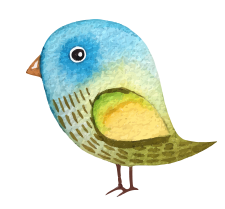 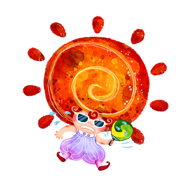 所获嘉奖
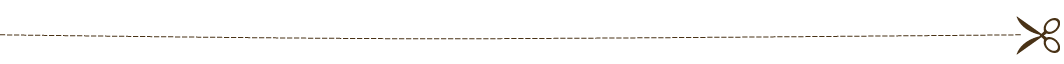 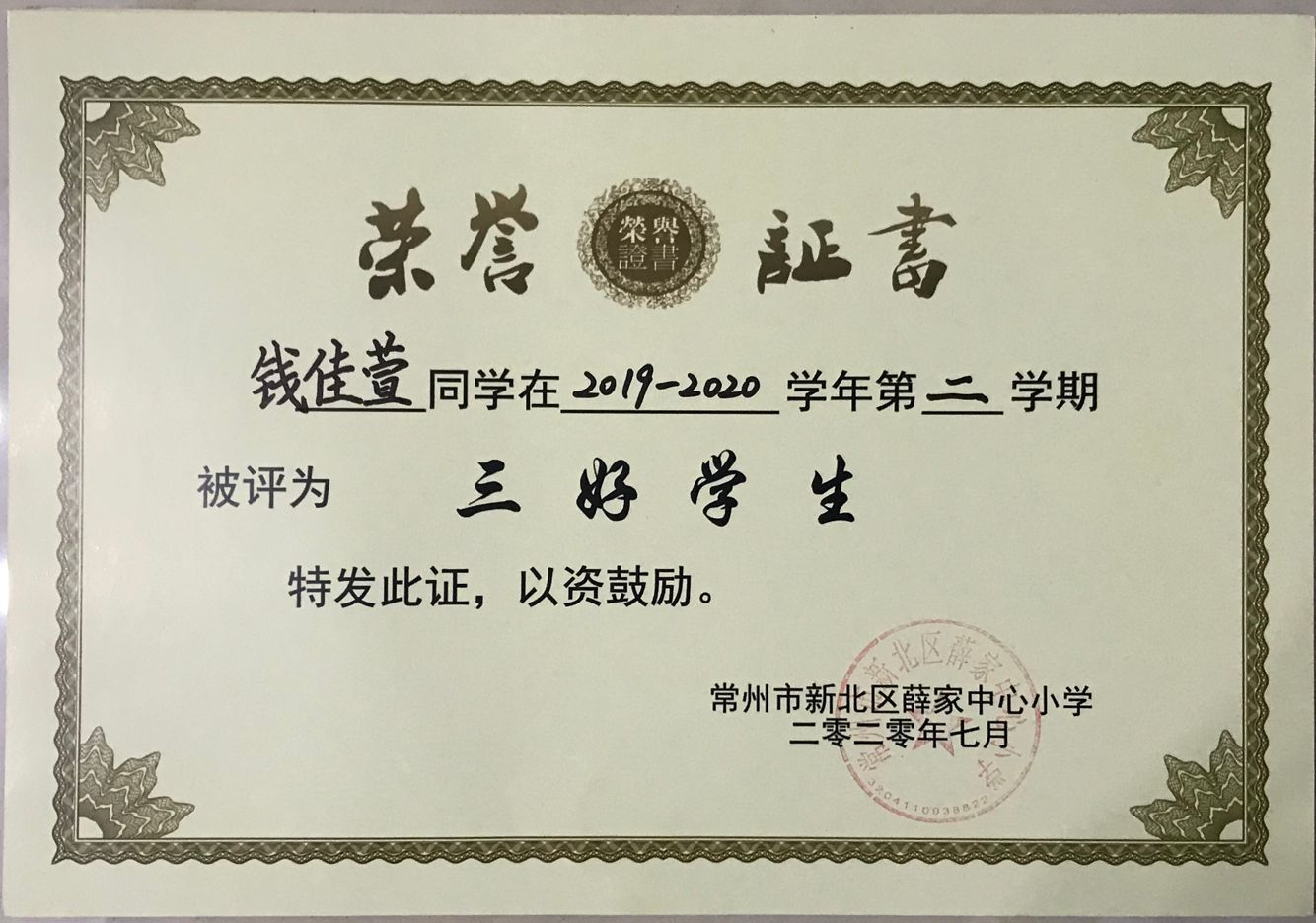 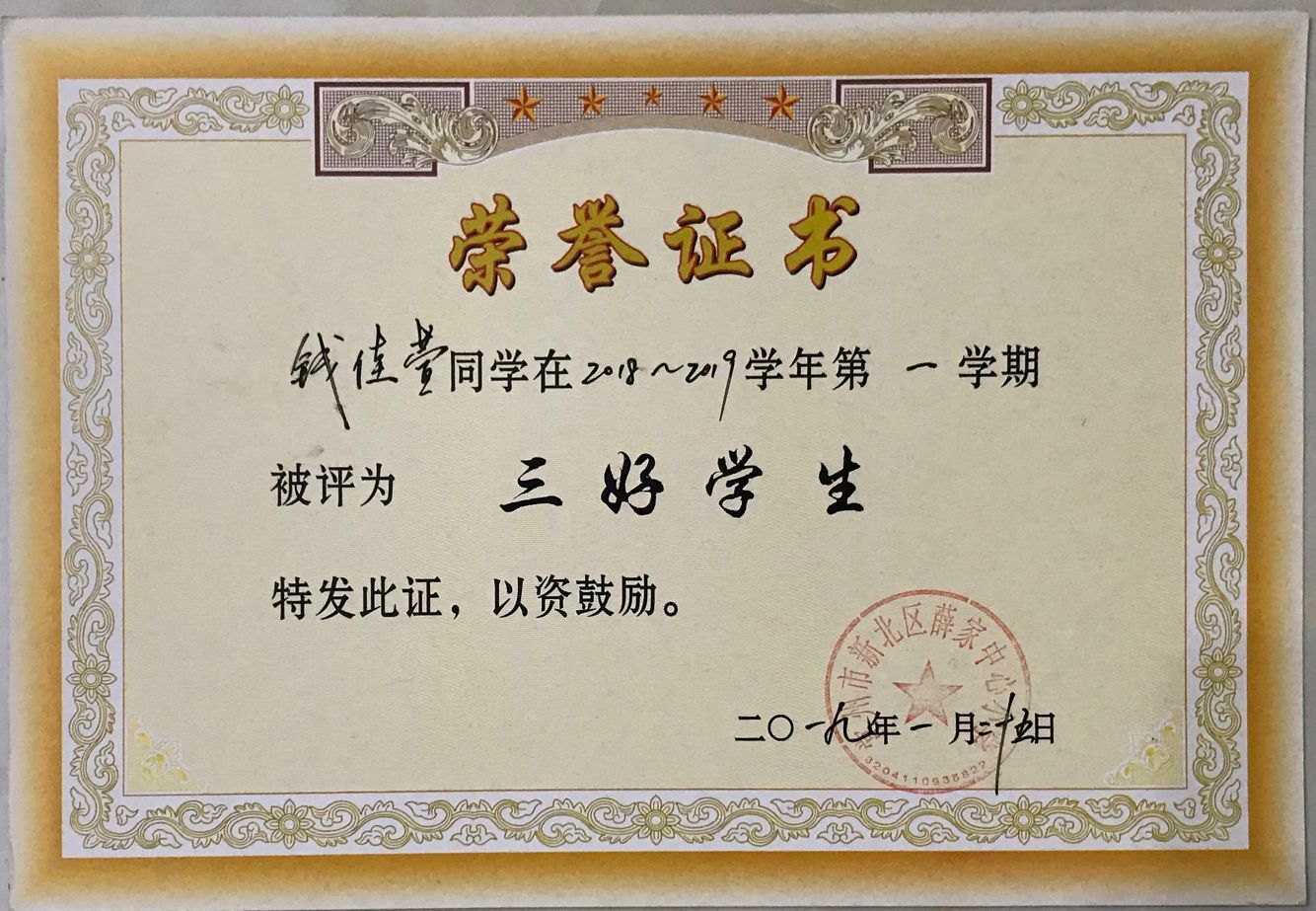 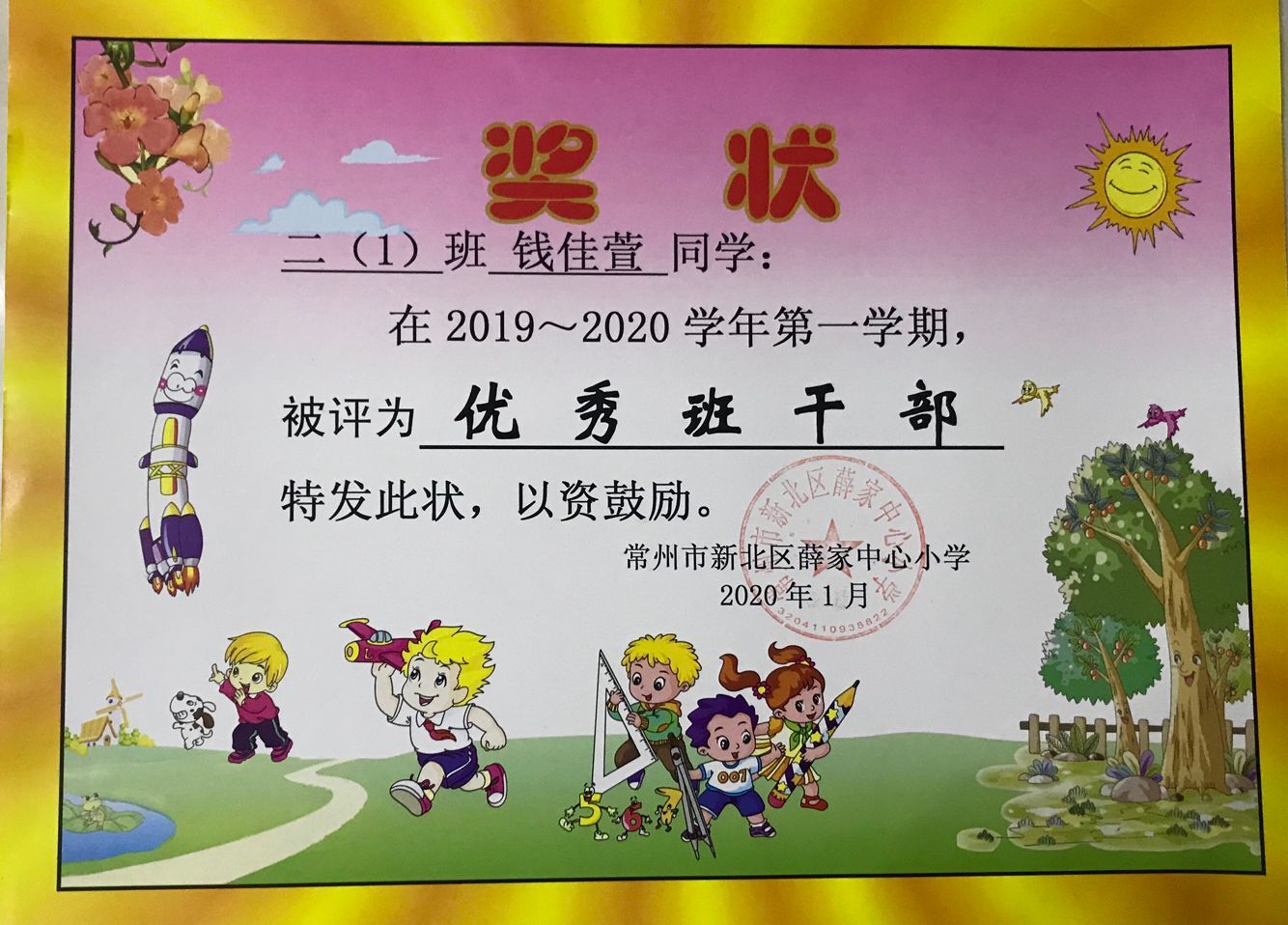 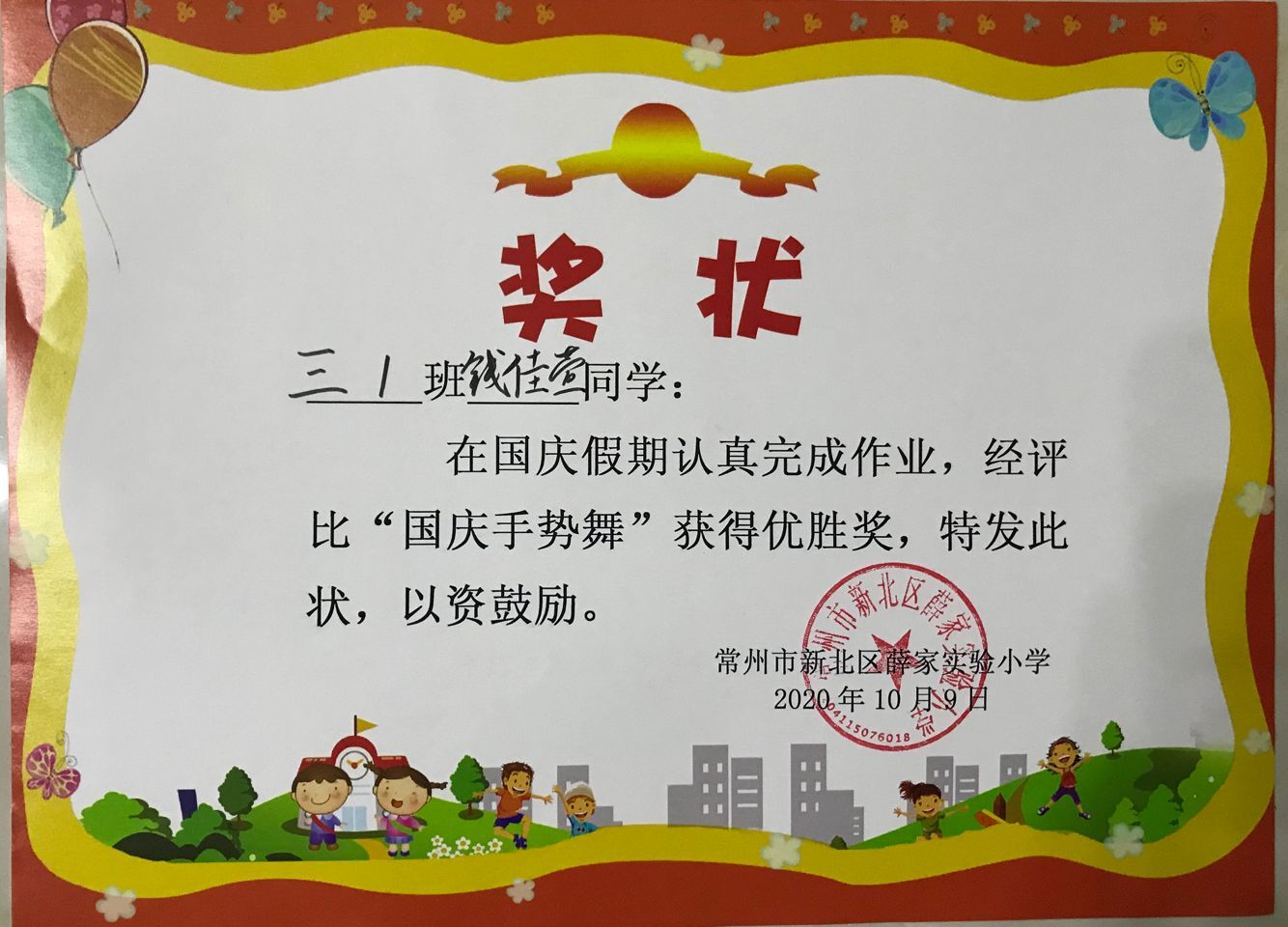 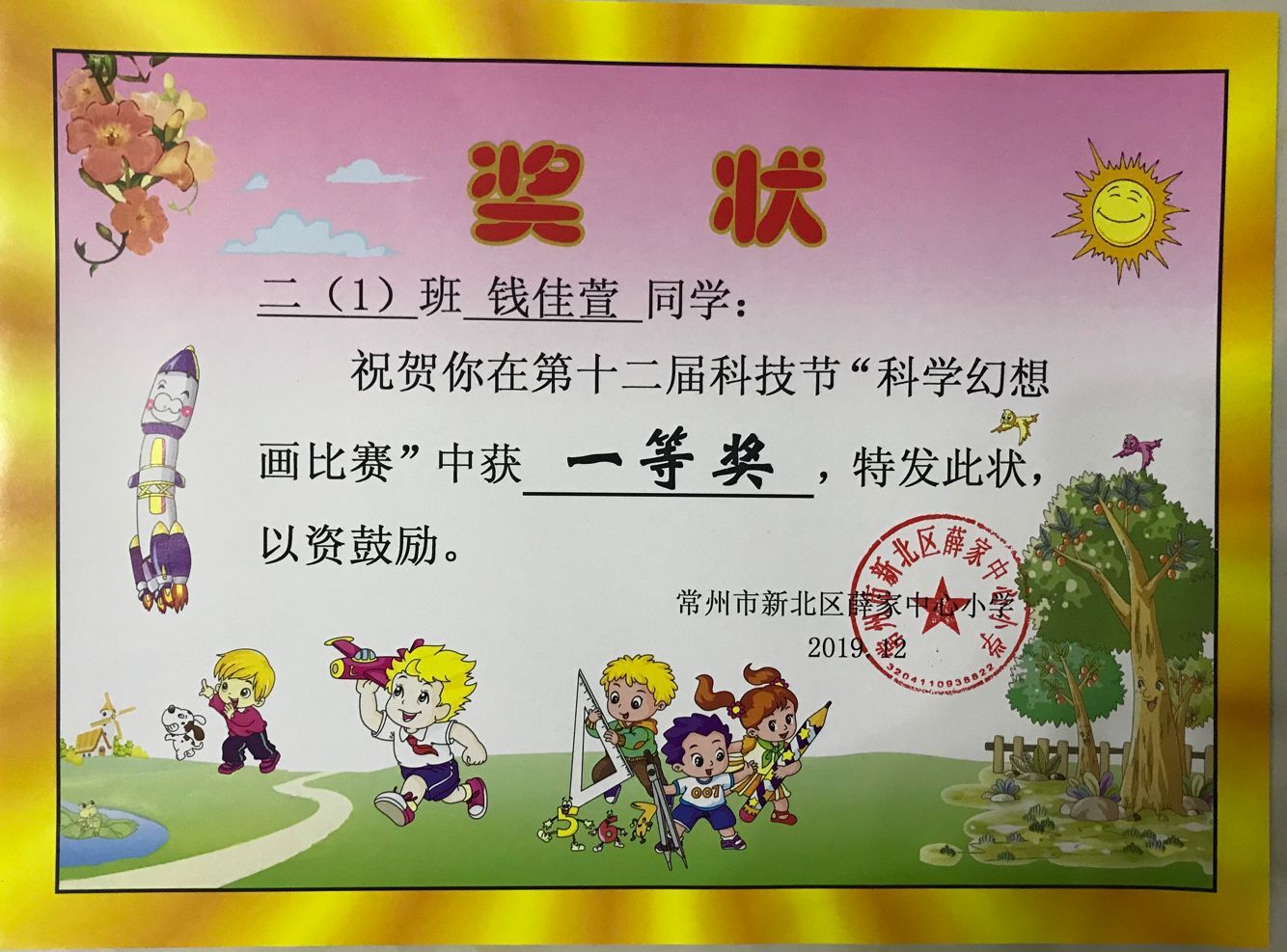 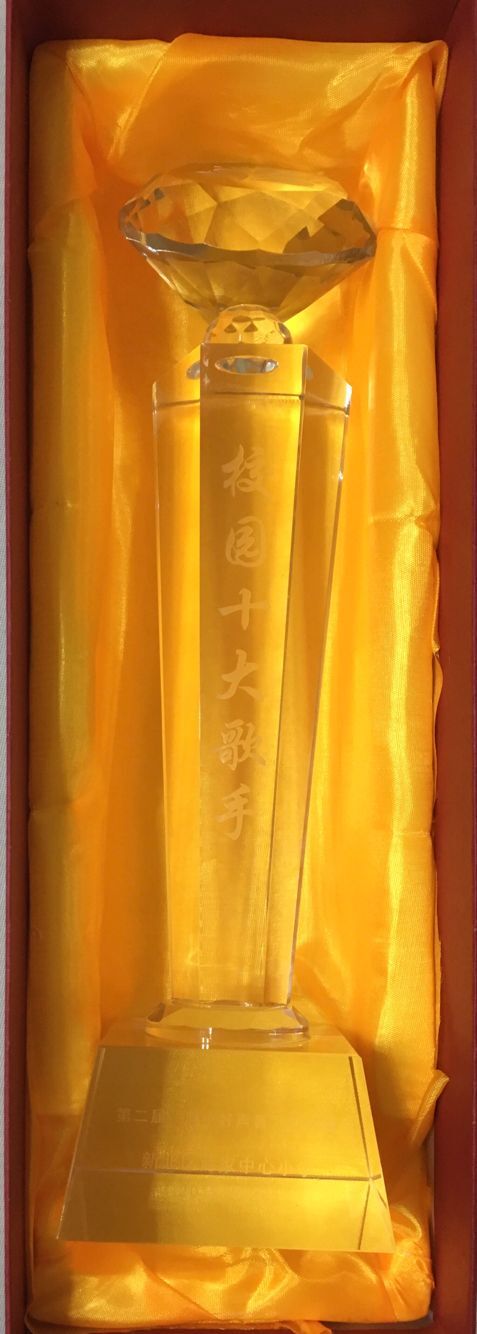 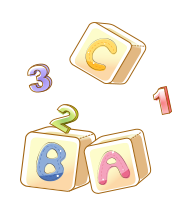 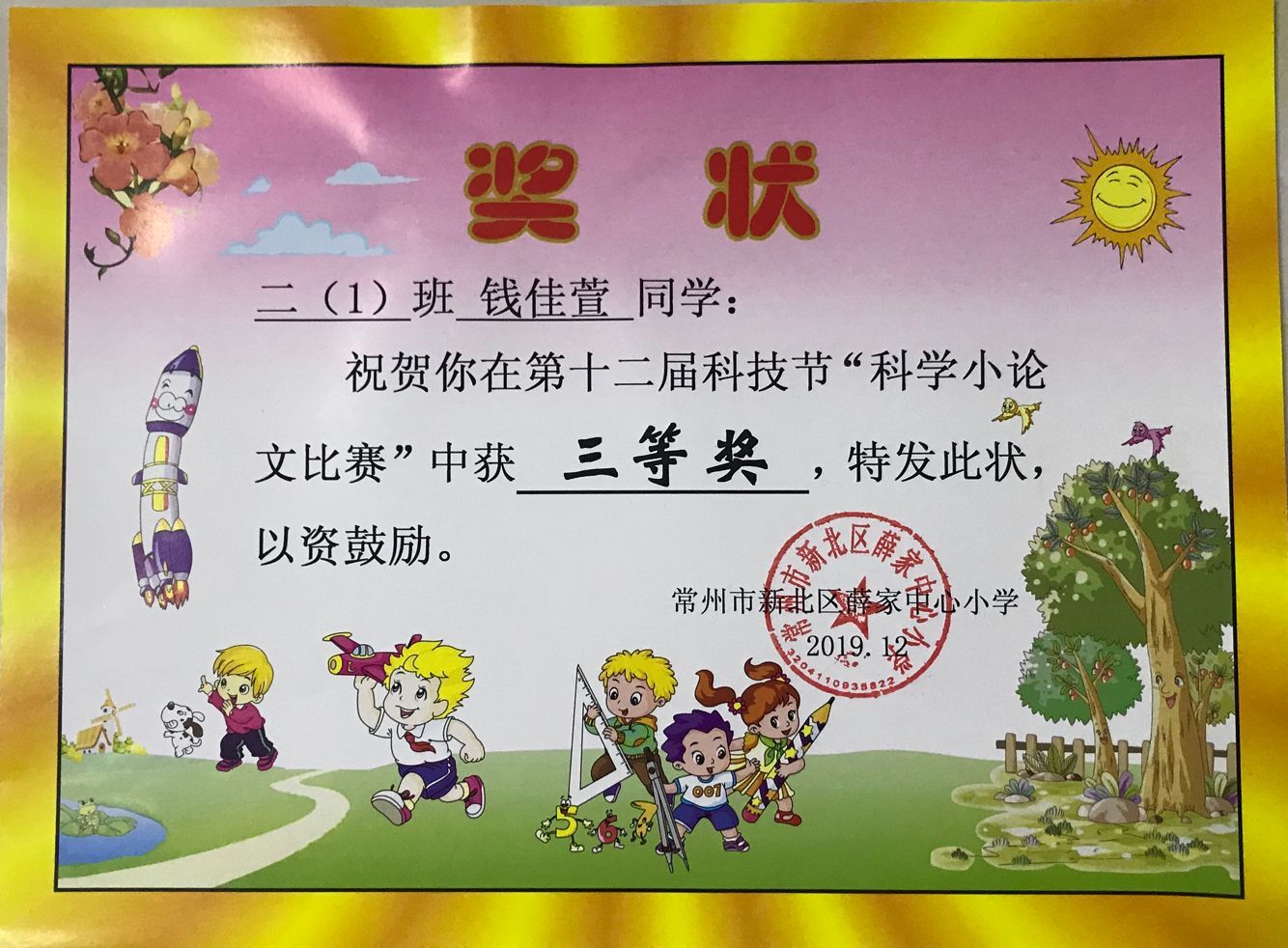 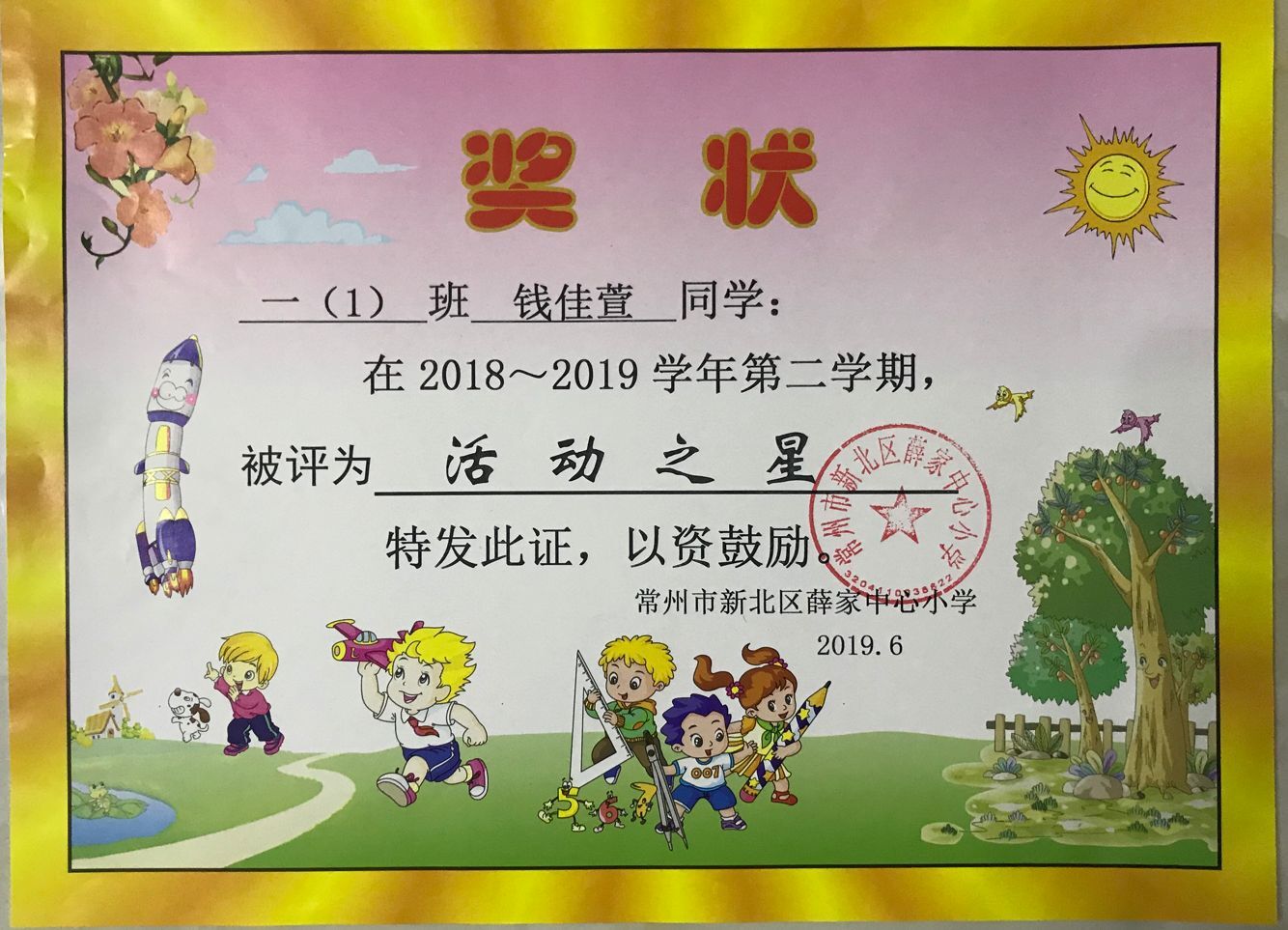 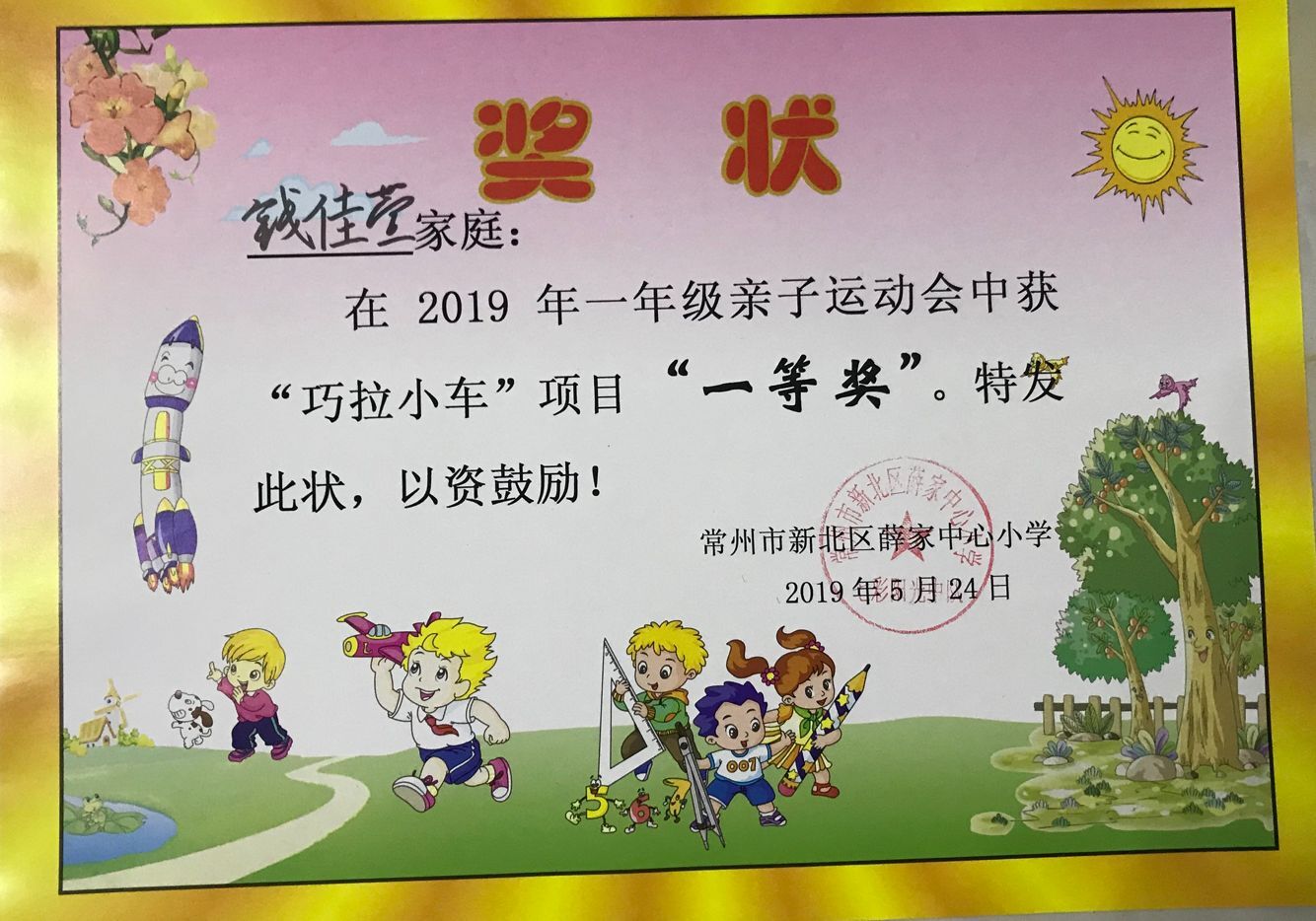 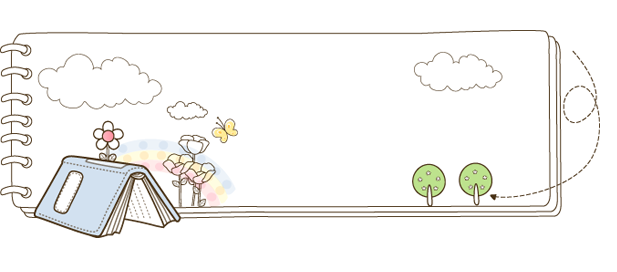 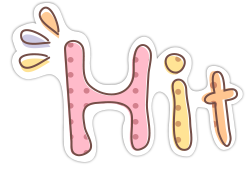 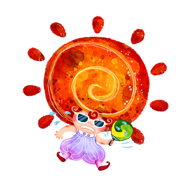 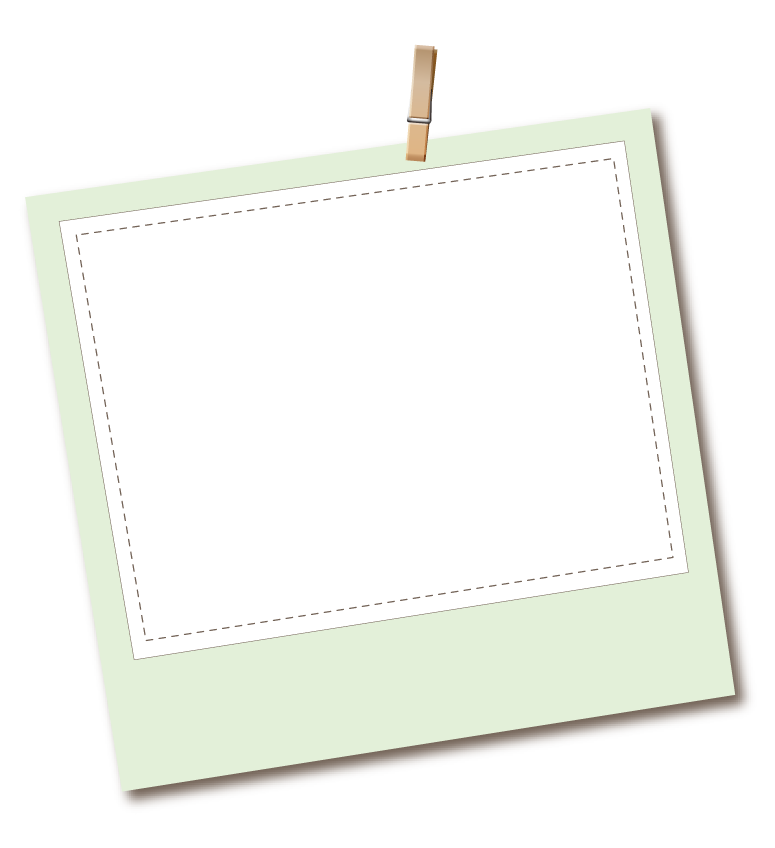 我的爱好
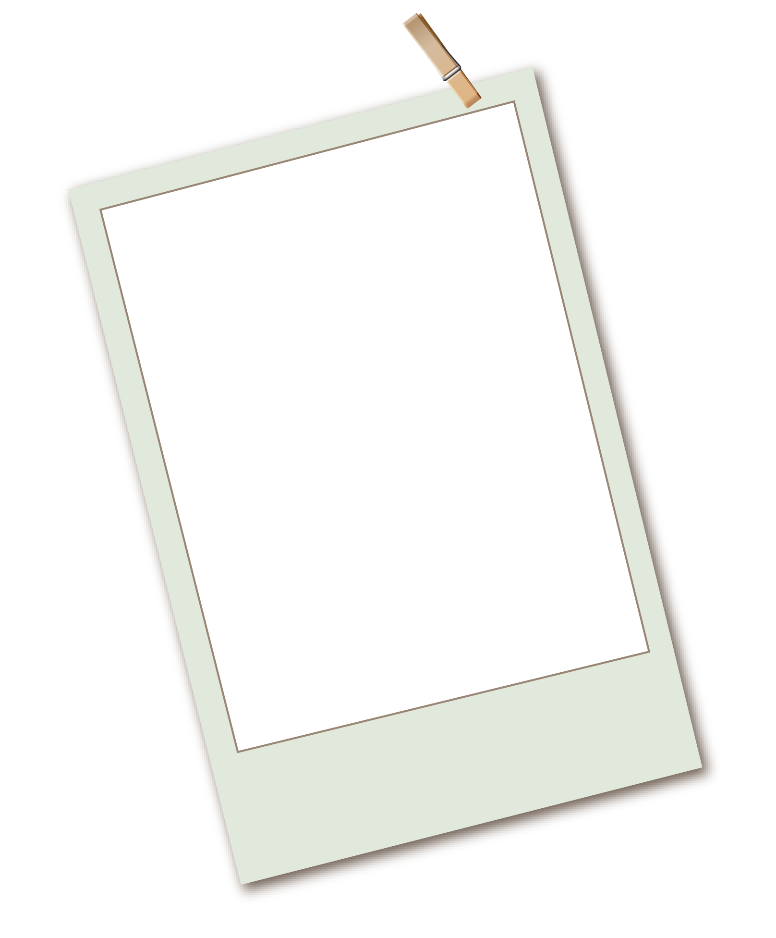 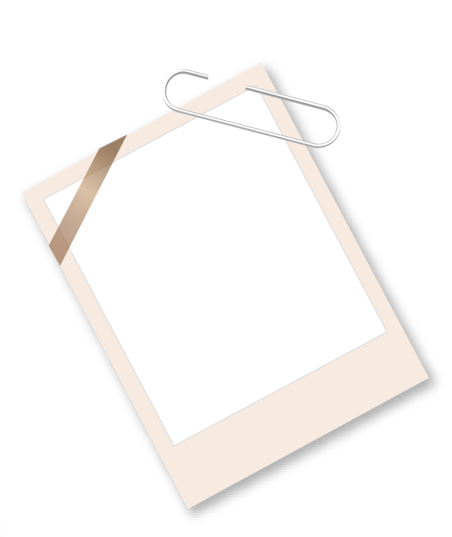 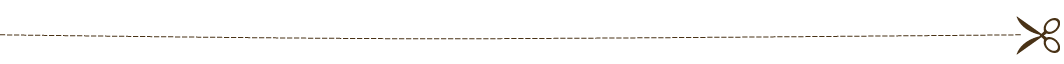 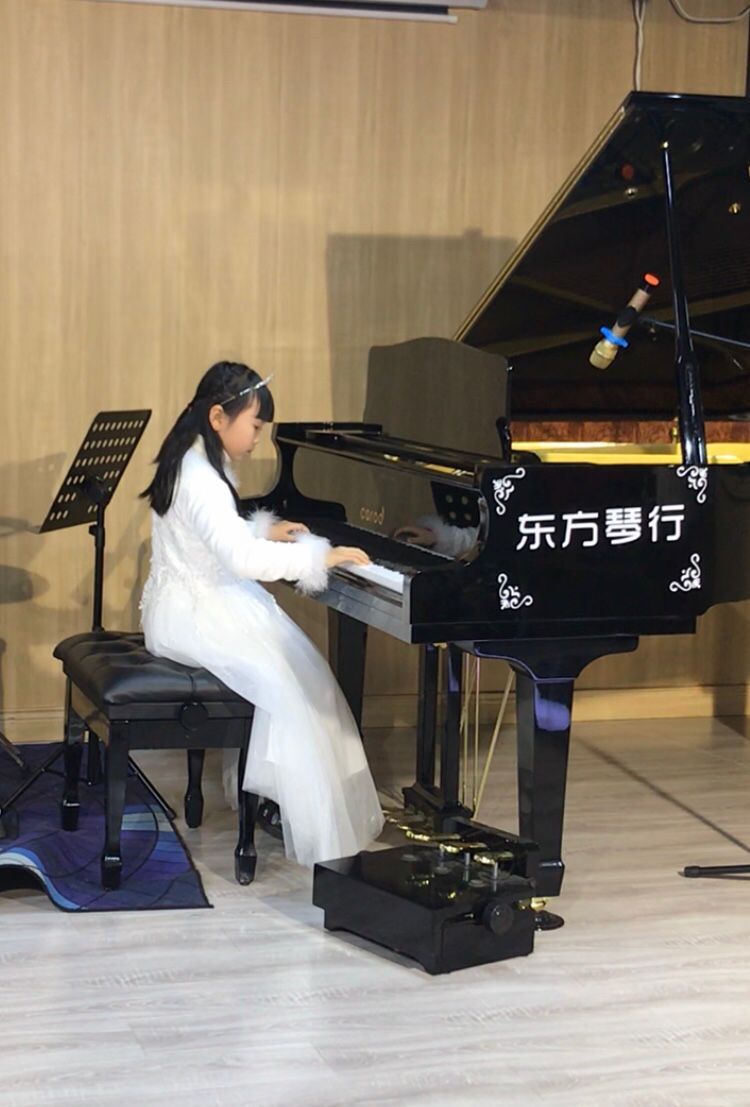 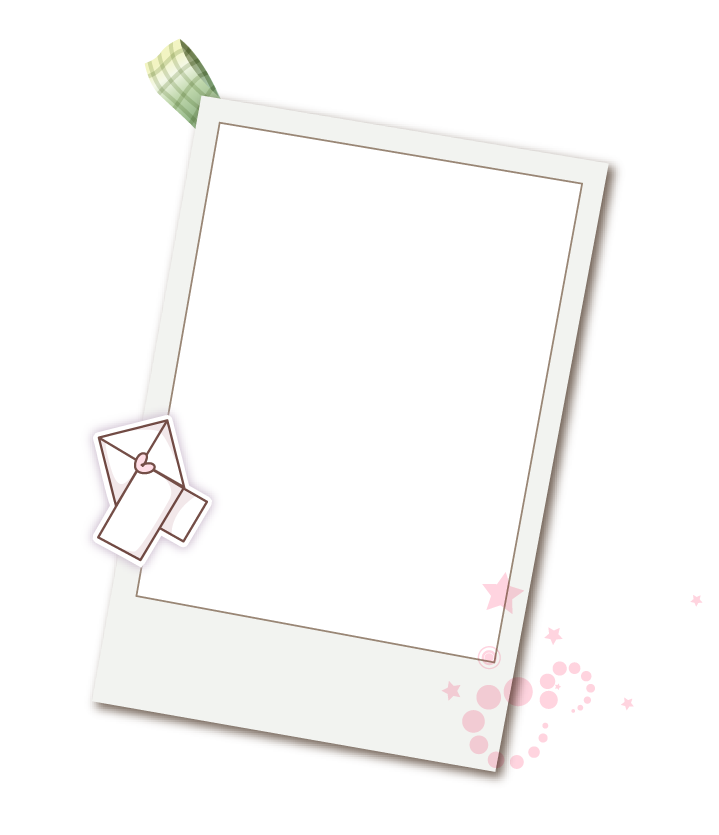 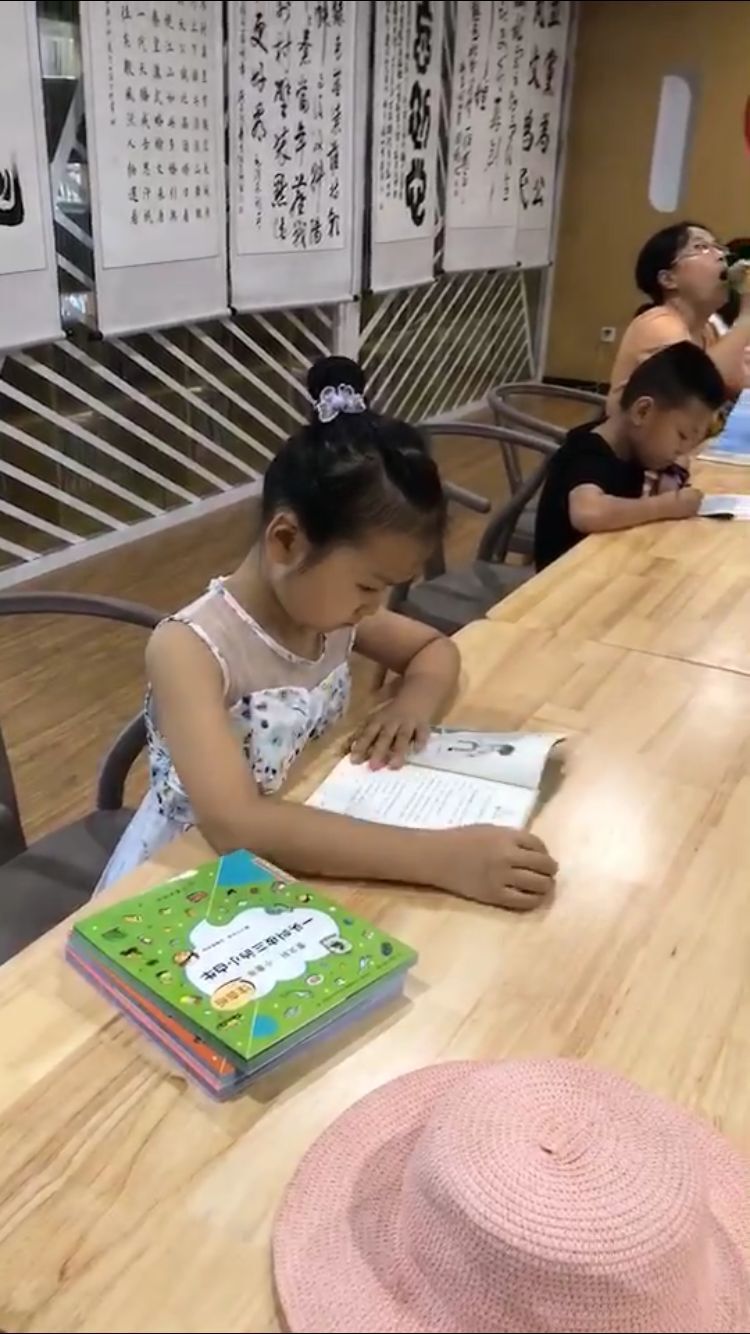 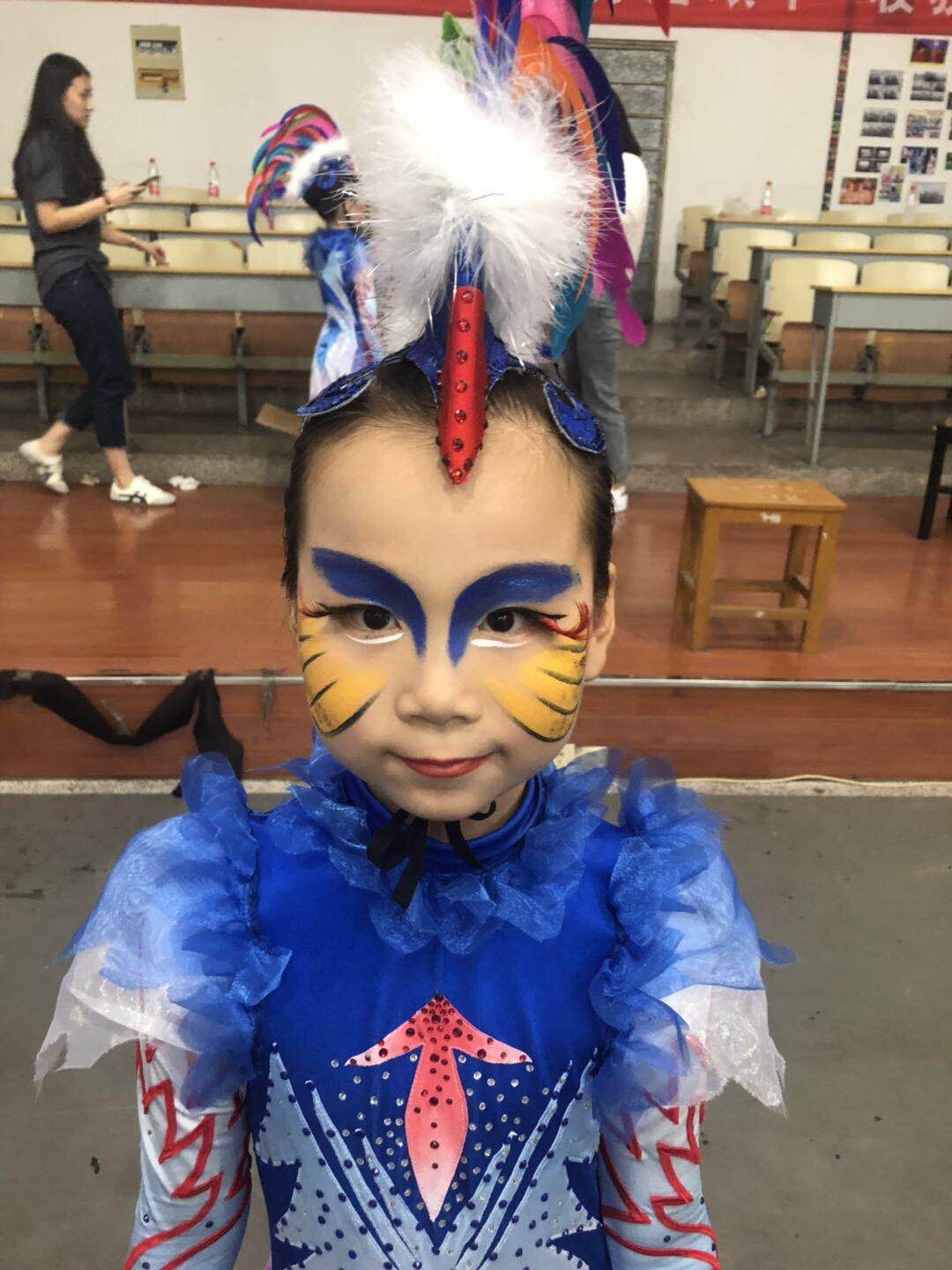 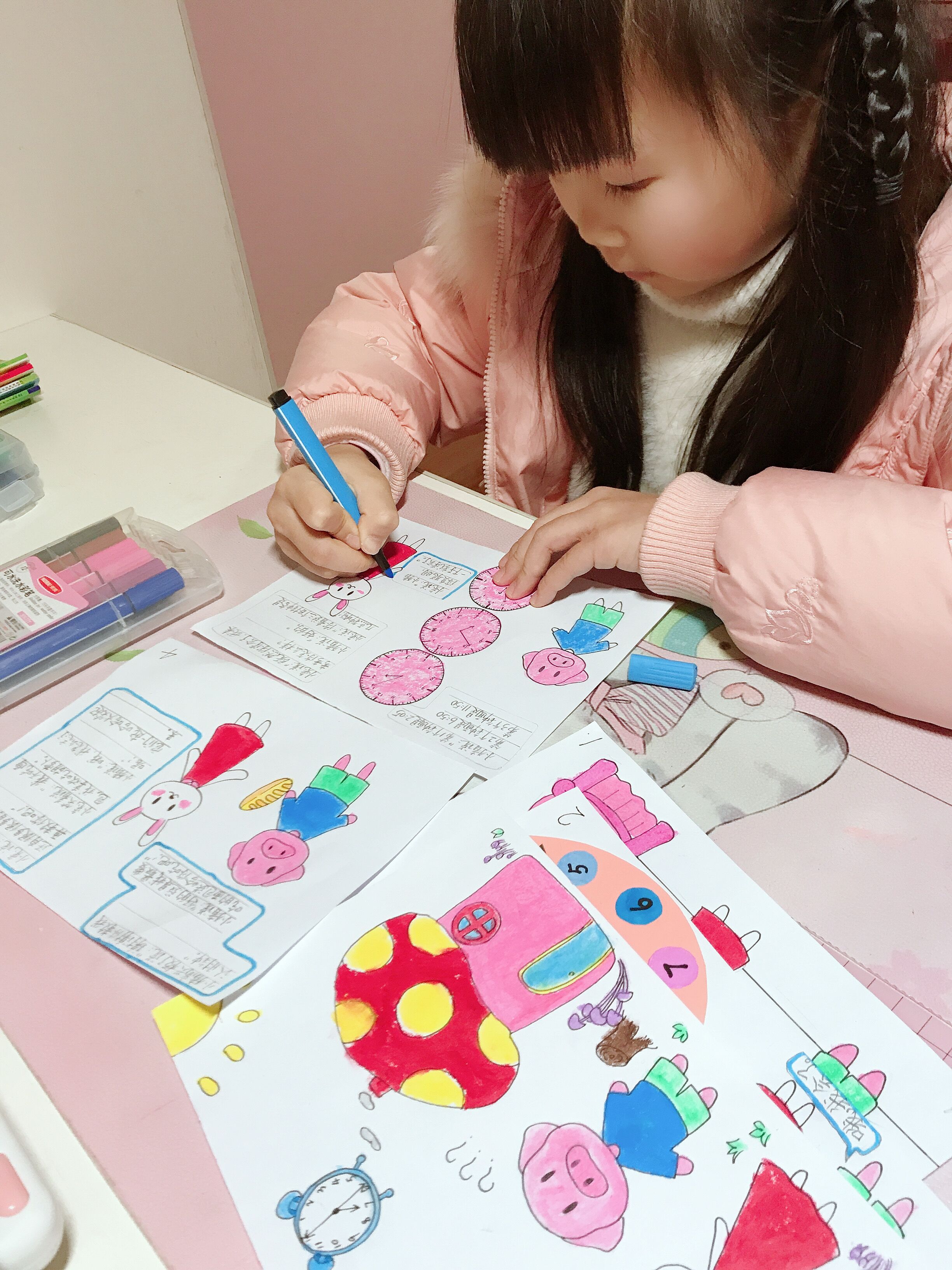 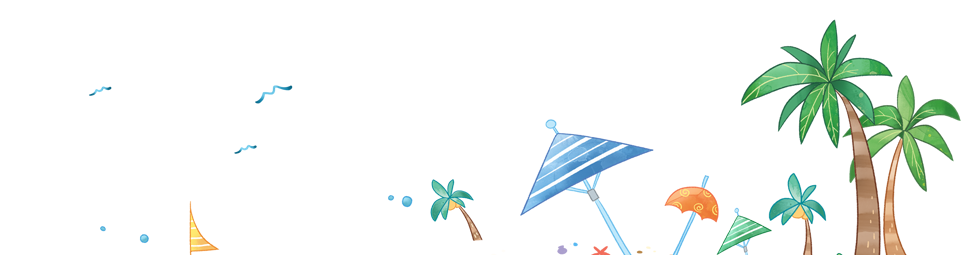 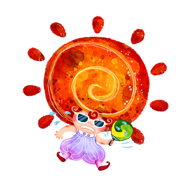 对宣传干事一职的认识
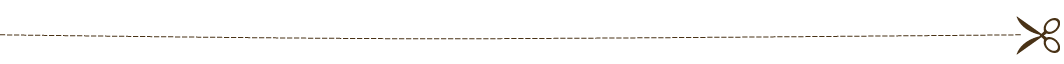 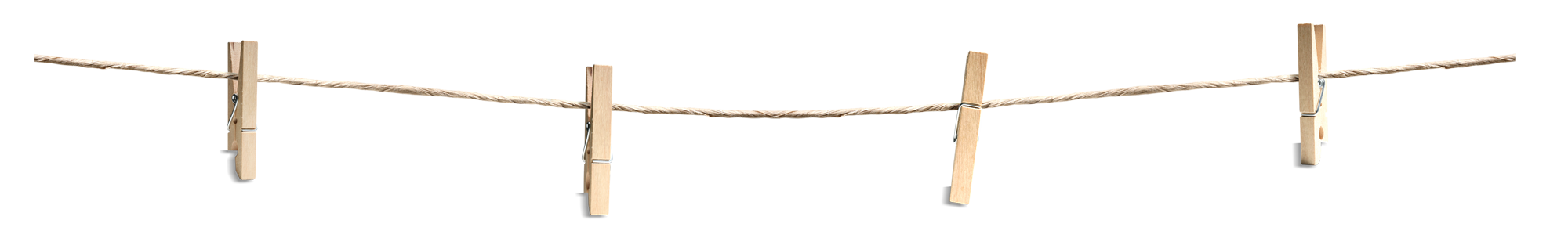 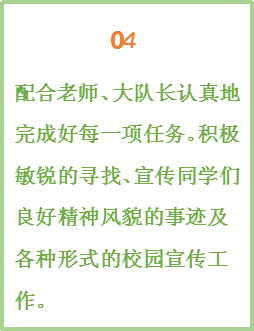 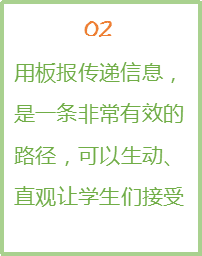 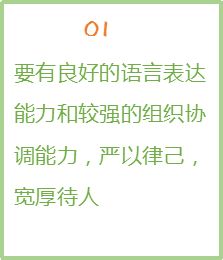 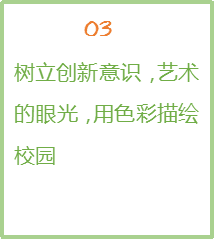 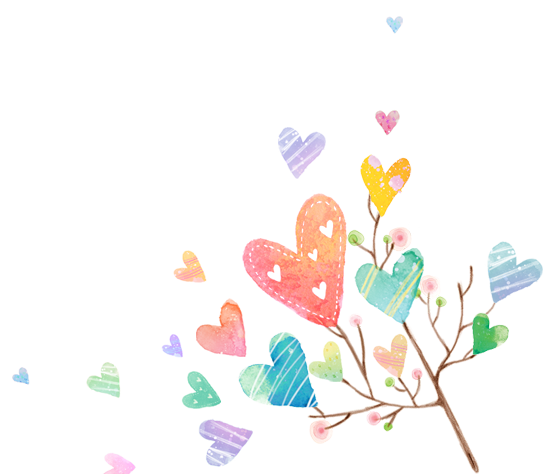 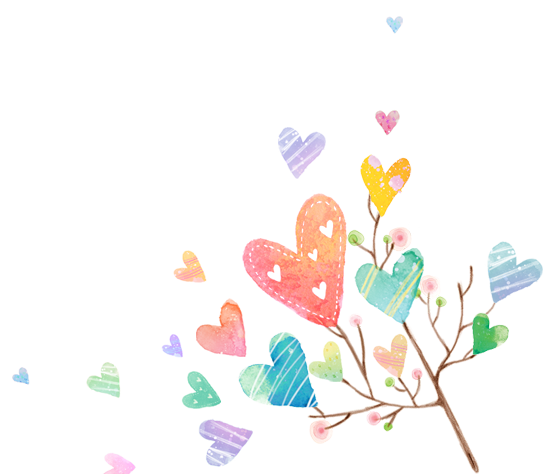 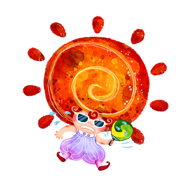 我的优势
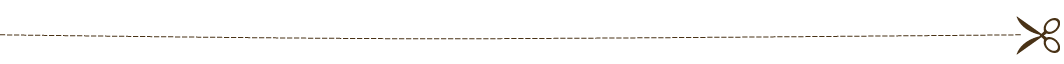 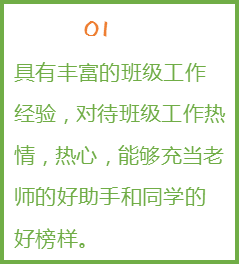 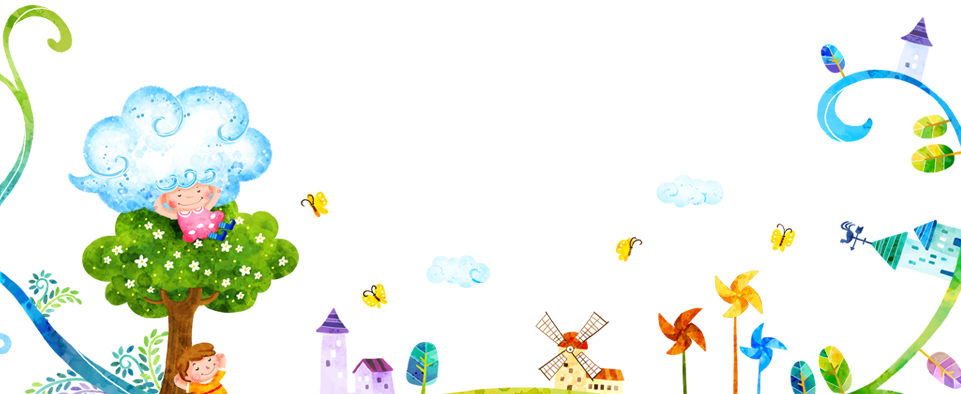 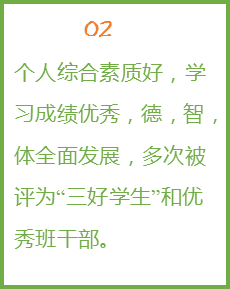 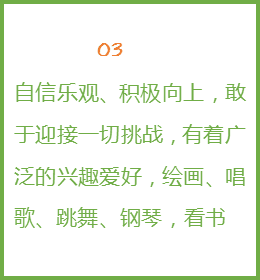 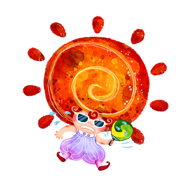 竞选宣言
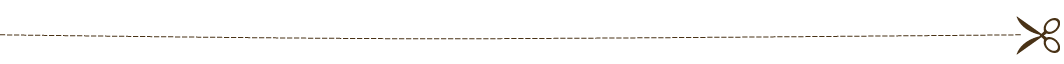 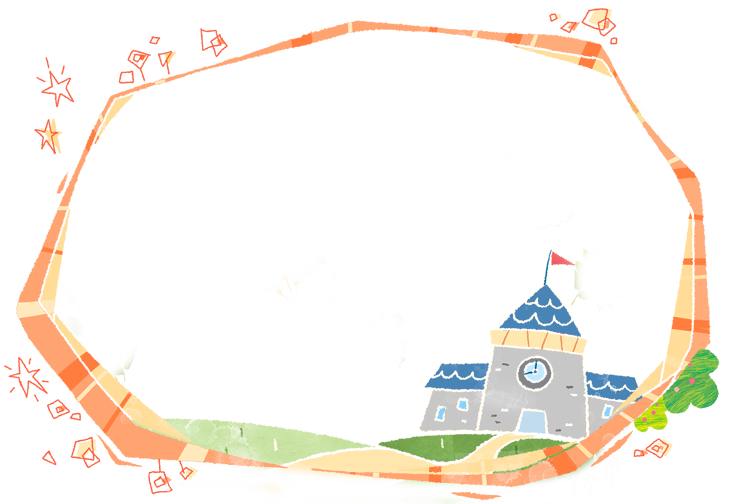 尊敬的老师、亲爱的同学们：

   大家好！我是三1班的钱佳萱，今年10岁了。我爱好唱歌、跳舞、钢琴、绘画、看书。

   在这金色的季节里，我们迎来了新的机遇，新的挑战，感谢老师和同学们对我的信任，我才能站在这里。

   今天我竞选的岗位是宣传部干事，我认为这个岗位是收集、报道校园精神风貌，用色彩传达校园文化。我的优势是我有良好的艺术素养，勤奋努力，有一颗为集体服务的心。

   在我的成长日记里记录着我的刻苦和努力，目前我通过舞蹈班中国舞五级及钢琴三级，曾获得“校园十大歌手”称号，也是学校舞蹈比赛《精卫填海》中的一员，还曾获得过薛家镇普法绘画三等奖及常州市邮票设计大赛三等奖。我品学兼优，积极向上，多次在班级被评为优秀班干部和三好学生。

老师们！同学们！如果我被选上了，我一定努力工作，为红领巾增光添彩，请把您手中最宝贵的一票投给我吧，谢谢大家！
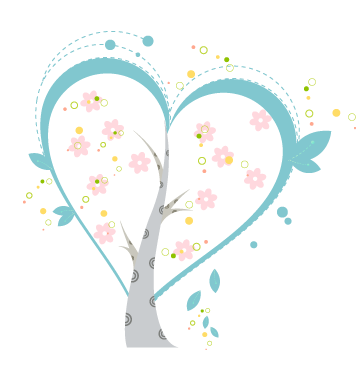 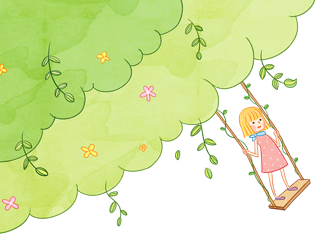 我 会 做 的 更 好
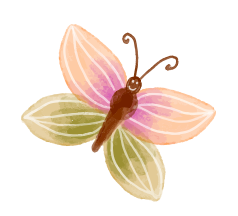 谢谢大家
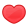 老师们，同学们，请给我一次机会，投我一票
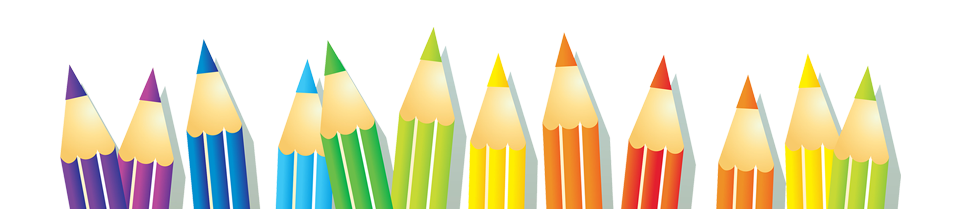